Trường trung học cơ sở An Phú
Moân: Coâng Ngheä
Trường trung học cơ sở An Phú
LỚP HỌC ONLINE
BỒI DƯỠNG HỌC SINH GIỎI LỚP 9
Giáo viên: Đỗ Thị Kim Oanh
Thời gan: 9h30 phút, thứ 2 hàng tuần
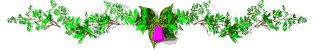 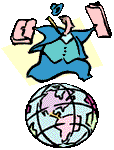 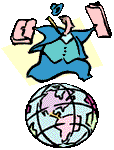 SÔ ÑOÀ MẠCH ÑIEÄN
THIẾT KẾ 
 MẠCH ĐÈN HAI CÔNG TẮC 2 CỰC 
                  ĐIỀU KHIỂN 2 ĐÈN
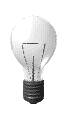 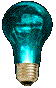 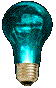 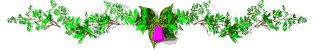 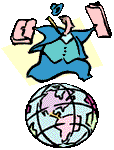 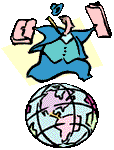 NỘI DUNG BÀI HỌC:
I. Sơ đồ nguyên lí?
II. Sơ đồ lắp đặt.
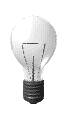 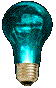 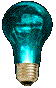 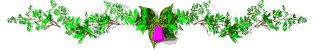 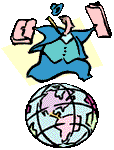 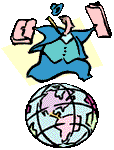 MẠCH ĐÈN HAI CÔNG TẮC 2 CỰC 
                  ĐIỀU KHIỂN 2 ĐÈN
I. Sơ đồ nguyên lí
* Trường hợp 2 đèn cùng sáng tỏ
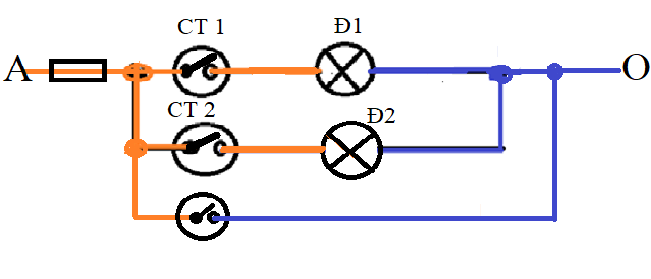 Hoạt động của mạch: Khi có dòng điện vào:
 - Bật công tắc 1: Đ1 sáng, Đ2 không sáng
 - Bật công tắc 2: Đ2 sáng,  Đ1 không sáng mờ
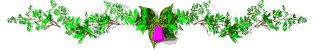 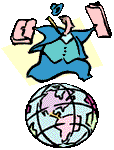 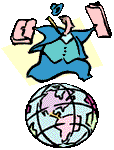 MẠCH ĐÈN HAI CÔNG TẮC 2 CỰC 
                  ĐIỀU KHIỂN 2 ĐÈN
II. Sơ đồ lắp đặt
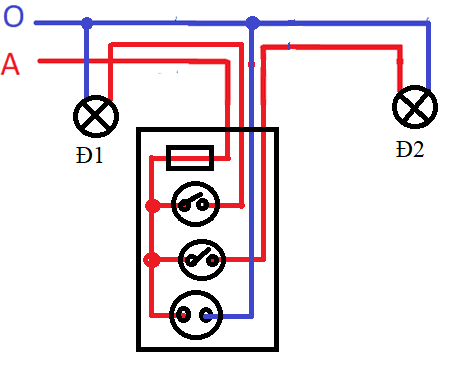 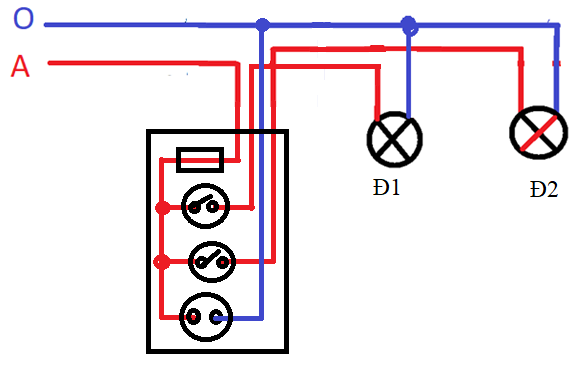 2 bóng nằm 1 bên
2 bóng nằm 2 bên
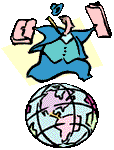 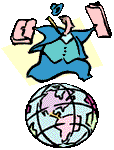 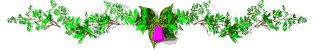 MẠCH ĐÈN MỘT CÔNG TẮC 2 CỰC 
                  ĐIỀU KHIỂN 2 ĐÈN
I. Sơ đồ nguyên lí
I. Sơ đồ nguyên lí
* Trường hợp: 2 đèn cùng sáng mờ
Hoạt động của mạch: Khi có dòng điện vào, bật công tắc 1 và công tắc 2: 2 đèn cùng sáng mờ
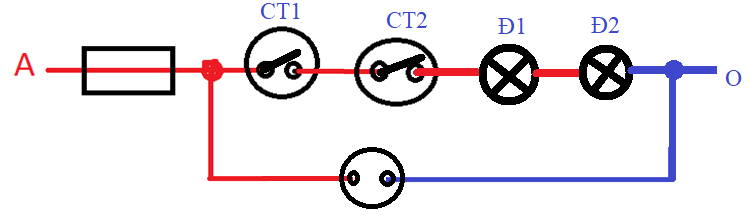 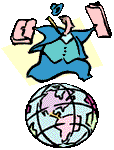 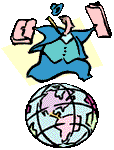 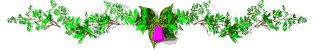 MẠCH ĐÈN MỘT CÔNG TẮC 2 CỰC 
                  ĐIỀU KHIỂN 2 ĐÈN
II. Sơ đồ lắp đặt
* Trường hợp: 2 đèn cùng sáng mờ
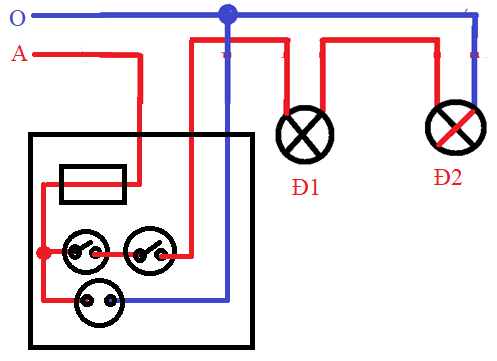 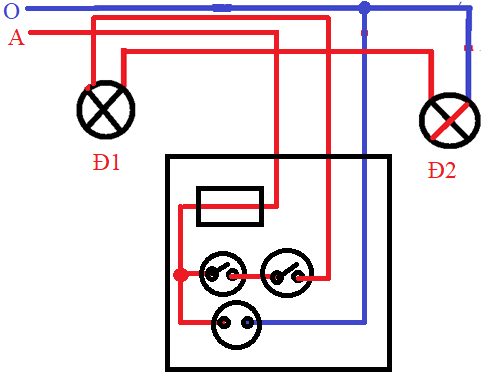 2 bóng nằm 1 bên
2 bóng nằm 2 bên
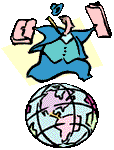 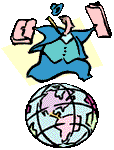 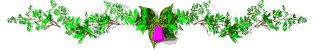 MẠCH ĐÈN MỘT CÔNG TẮC 2 CỰC 
                  ĐIỀU KHIỂN 2 ĐÈN
II. Sơ đồ lắp đặt
* Trường hợp: 2 đèn cùng sáng mờ
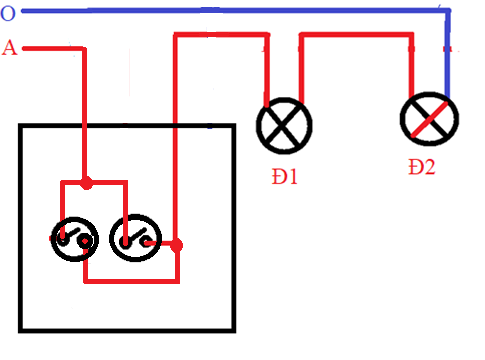 BÀI TẬP VỀ NHÀ
Bài 1: Vẽ sơ đồ nguyên lí, sơ đồ lắp đặt của mạch đèn gồm: 1 cầu chì, 2 công tắc 3 cực điều khiển 1 đèn, 1 ổ điện có điện thường trực. Cách bố trí ống, bảng điện theo sơ đồ bố trí dưới đây:
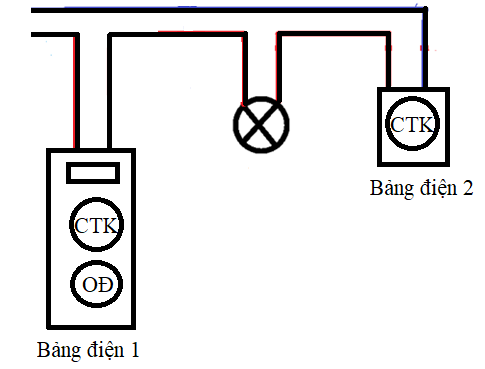 Bài 2: Vẽ sơ đồ nguyên lí, sơ đồ lắp đặt của mạch đèn gồm: 1 cầu chì, 2 công tắc 3 cực điều khiển 2 đèn, 1 ổ điện có điện thường trực. Cách bố trí ống, bảng điện theo sơ đồ bố trí dưới đây:
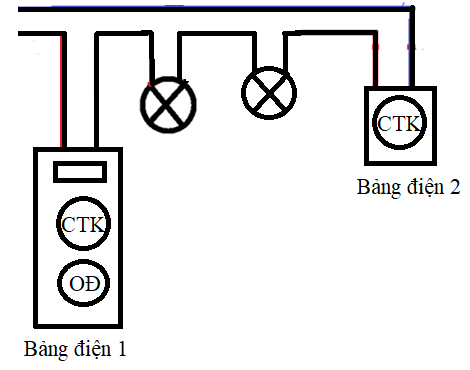 Coâng vieäc veà nhaø
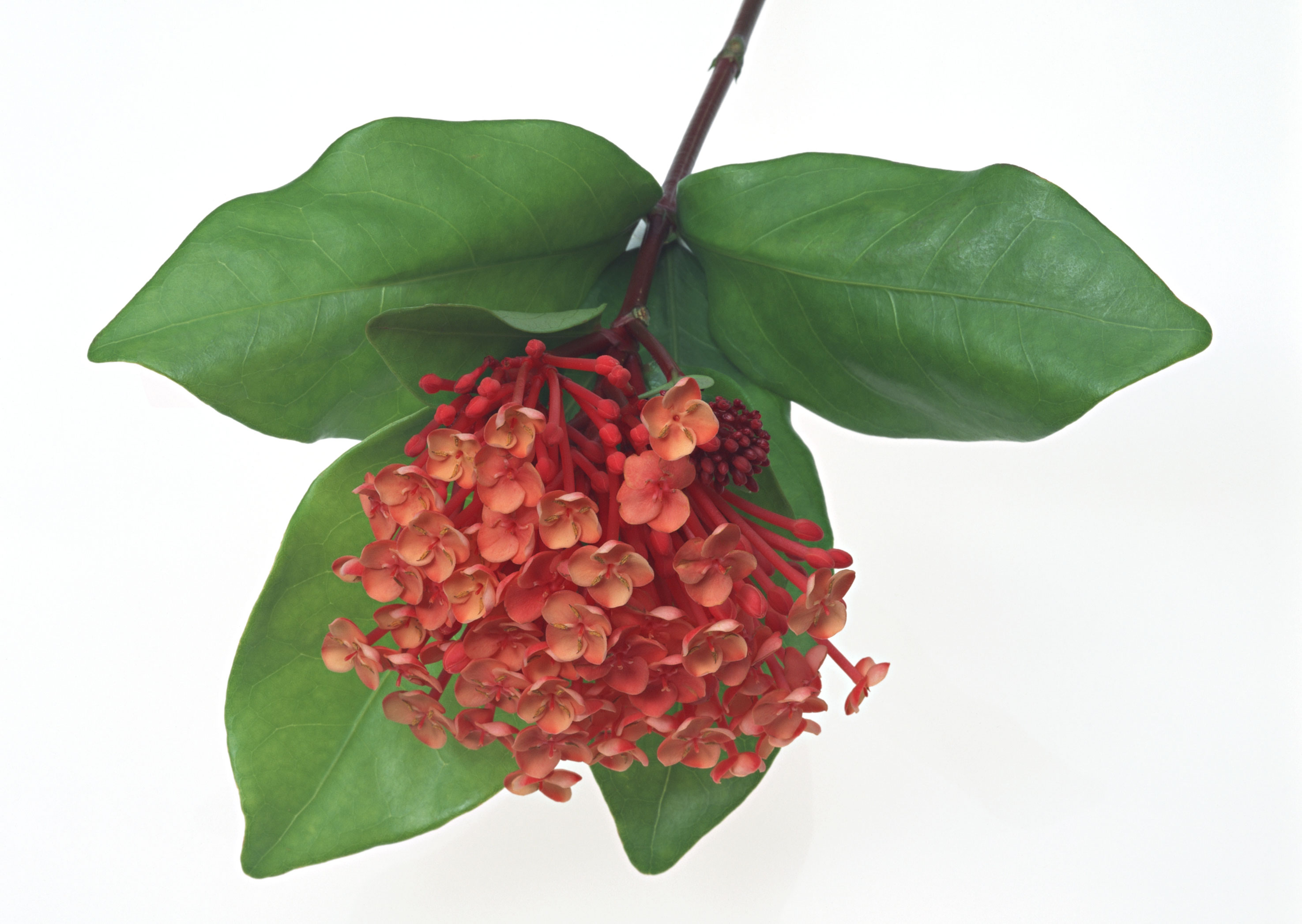 * Traû lôøi caâu hoûi sgk
Làm bài tập về nhà, nộp bài bằng cách chụp hình gửi qua zalo, mail của giáo viên: oanhkim7850@gmail.com
* Xem tröôùc baøi “Veõ sô ñoà maïch ñieän”